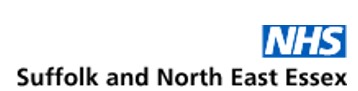 Primary Care Induction Programme
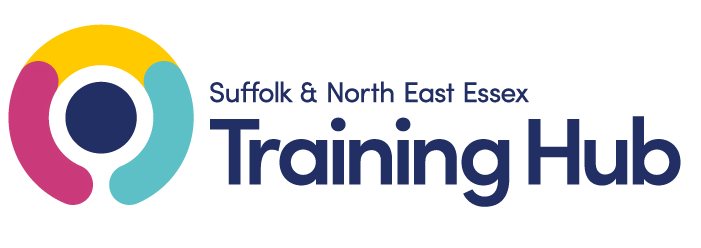 Introduction to Suffolk and North East Essex primary care
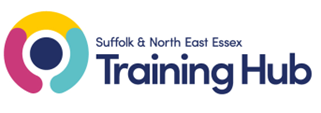 Important Information
Slides are interactive and require the user to click through information using a mouse or space bar.

To view videos in a larger format or full screen, they can be viewed externally at source.  Please click the source title e.g. YouTube in bottom left hand corner, and it will take you to a full screen to view.

For Subtitles and closed captions, please click the ‘CC’ logo at the bottom of the video on the left-hand side once launched.

Please note:
The information included in this programme is correct at time of creation.  Whilst we have made our best endeavours to make sure the information and materials included in this programme are from reputable sources, if you feel something has been missed or find any errors, please contact us as soon as possible.  Thank you.

Suffolk and North east Essex Training Hub
training.hub@snee.nhs.uk
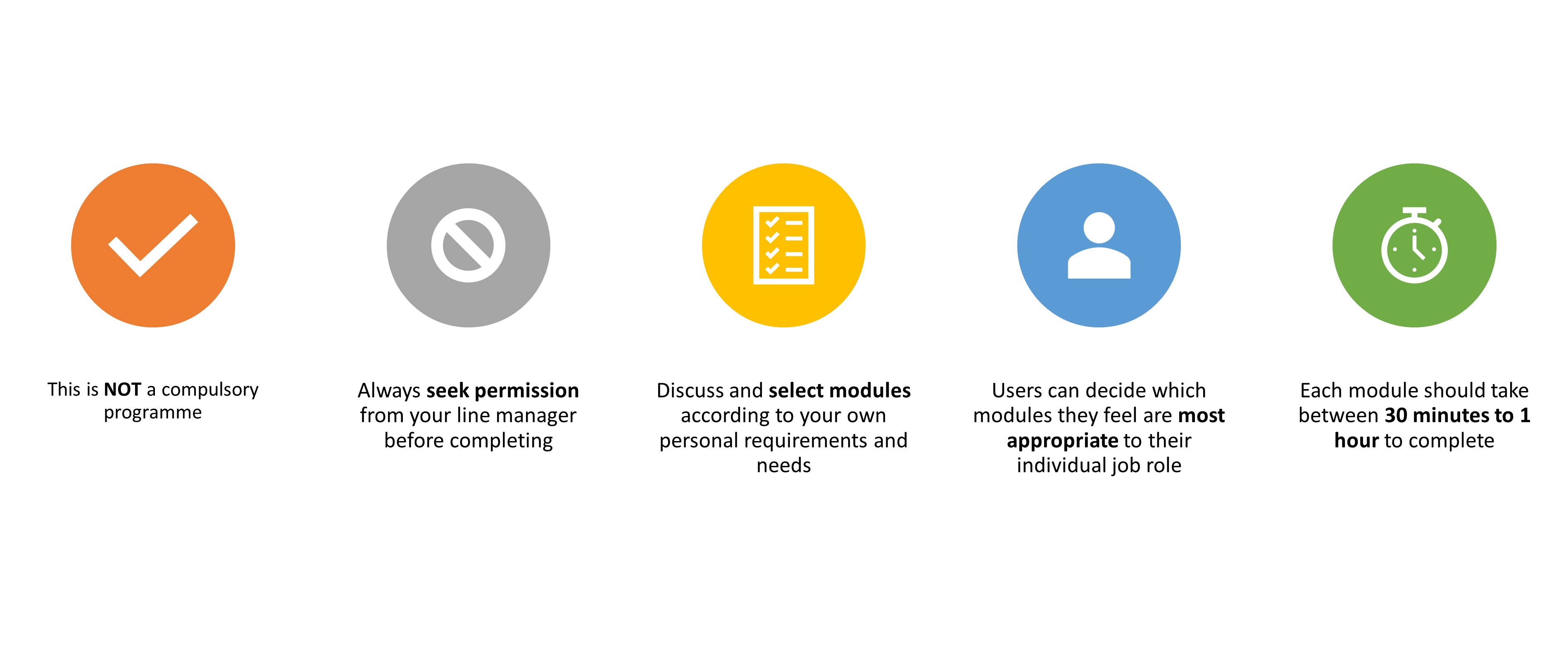 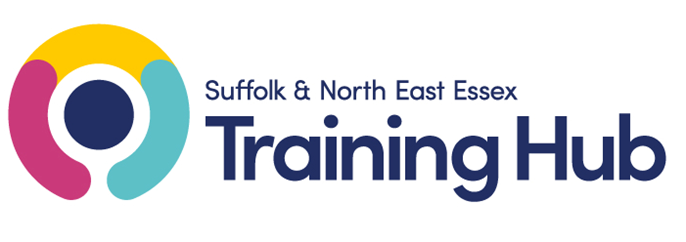 SNEE Primary care
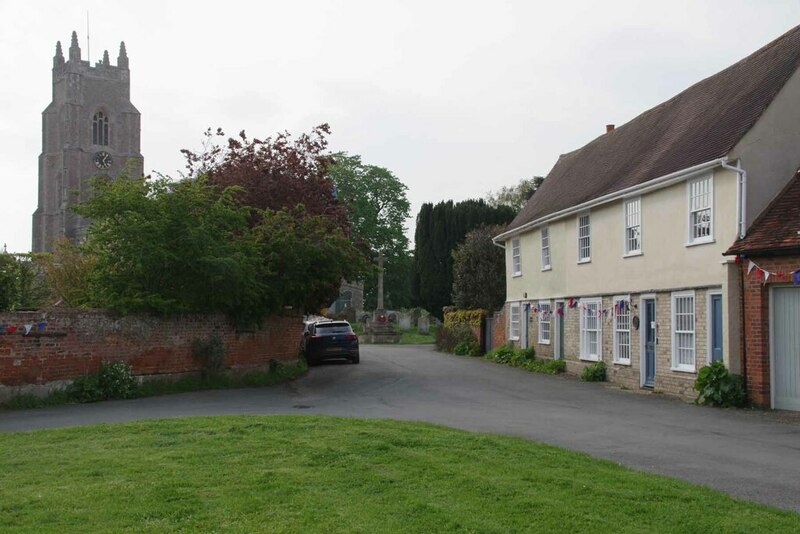 Welcome to Suffolk and North East Essex Primary care
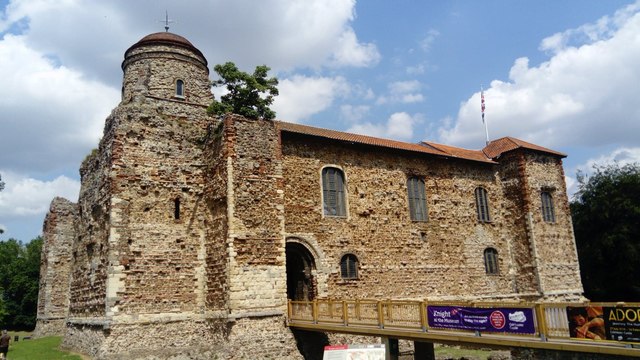 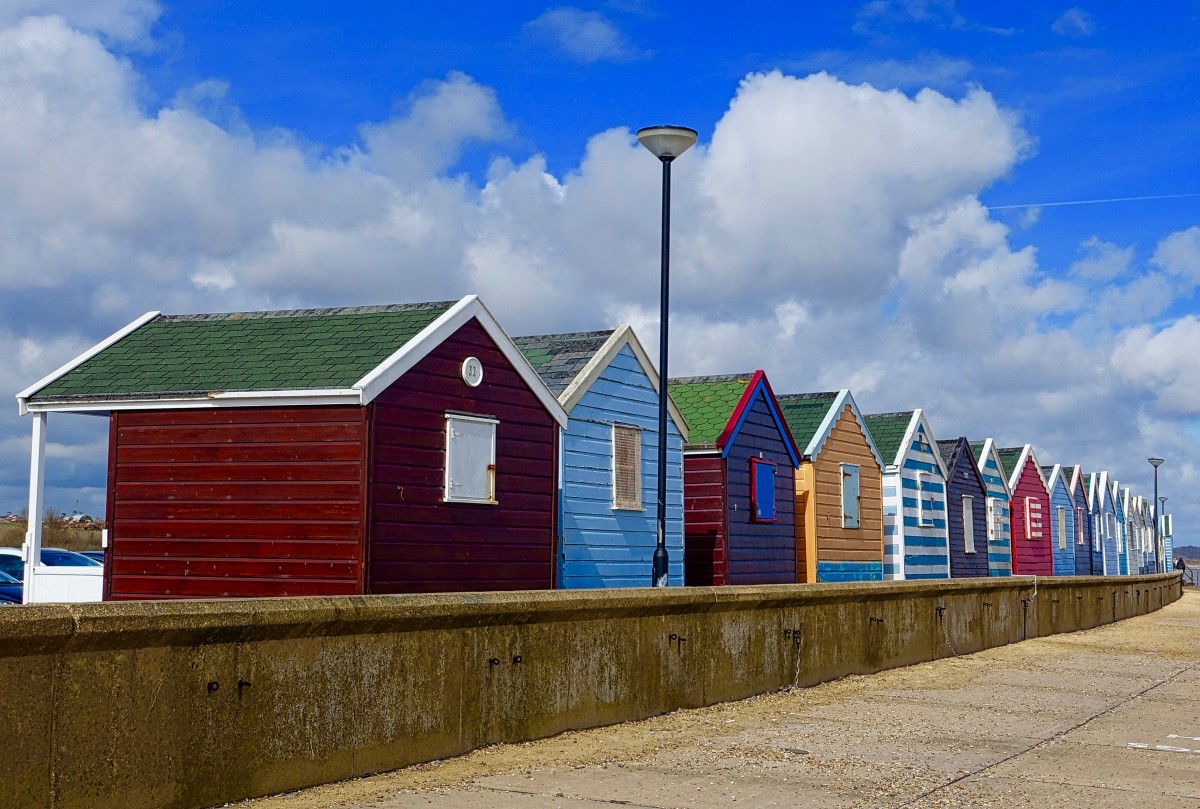 These photos by Unknown Author are licensed under CC BY-SA
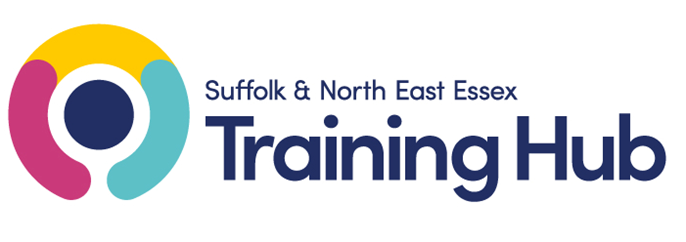 VIDEO: SNEE Training Hub: Why work in SNEE?
VIDEO: SNEE Training Hub: Why work in SNEE?  (SNEE Training Hub, 2022) Click image to access
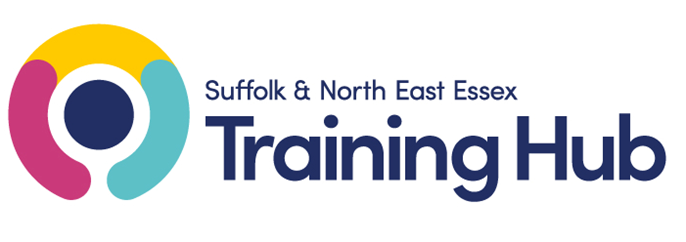 Introduction to our Alliances
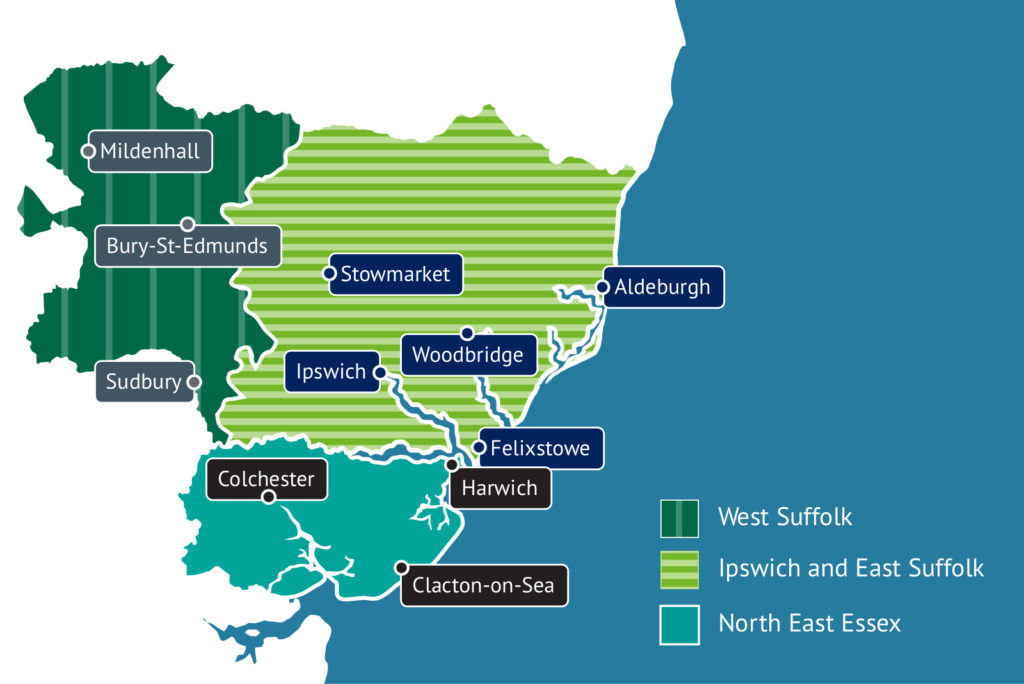 In Suffolk and North East Essex there are three health and wellbeing Alliances: 

North East Essex Alliance 
West Suffolk Alliance
Ipswich and East Suffolk Alliance

Each is defined by the footprint of local health and care partners as well as natural geography, developing differently according to local circumstances. 

Each Alliance is responsible for the coordination, planning and delivery of primary medical care, community services, integrated services, and personalised care with the place area.
		 	(SNEE ICS, 2024)
For more information on SNEE Alliances please visit: Working Together in Place Based Alliances - Suffolk & North East Essex Integrated Care System
SNEE ICB Alliance map 2025: accessed here
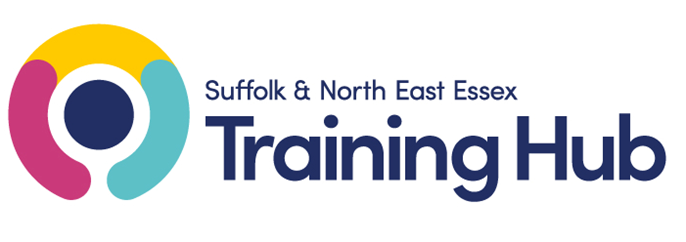 Ipswich and East Alliance
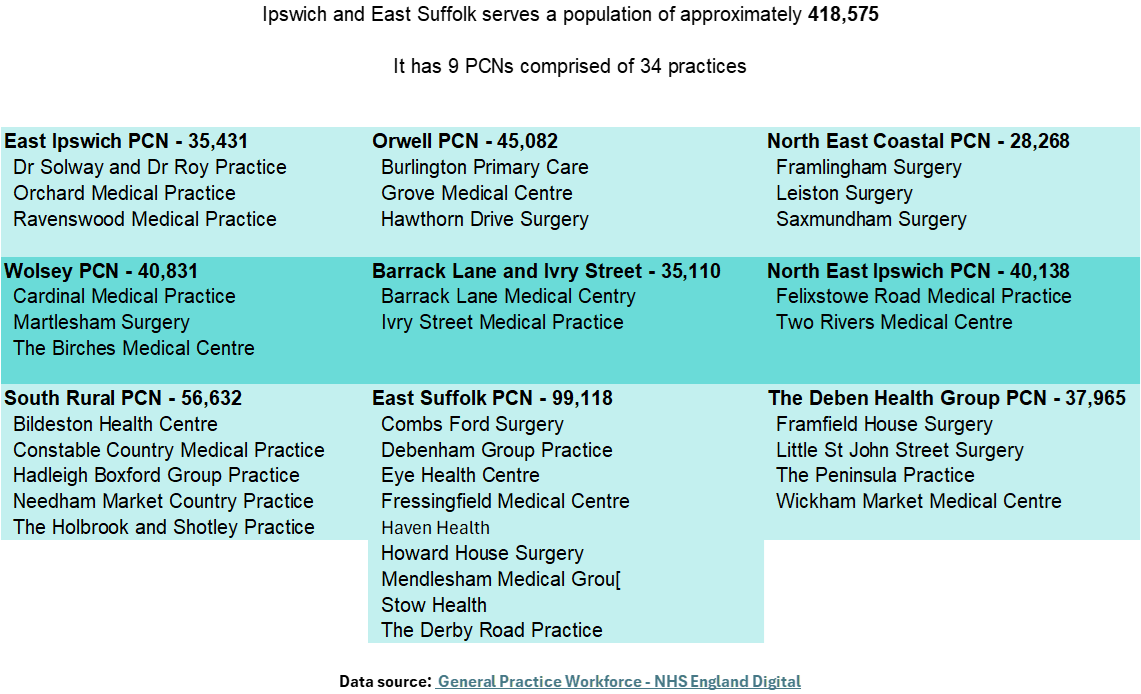 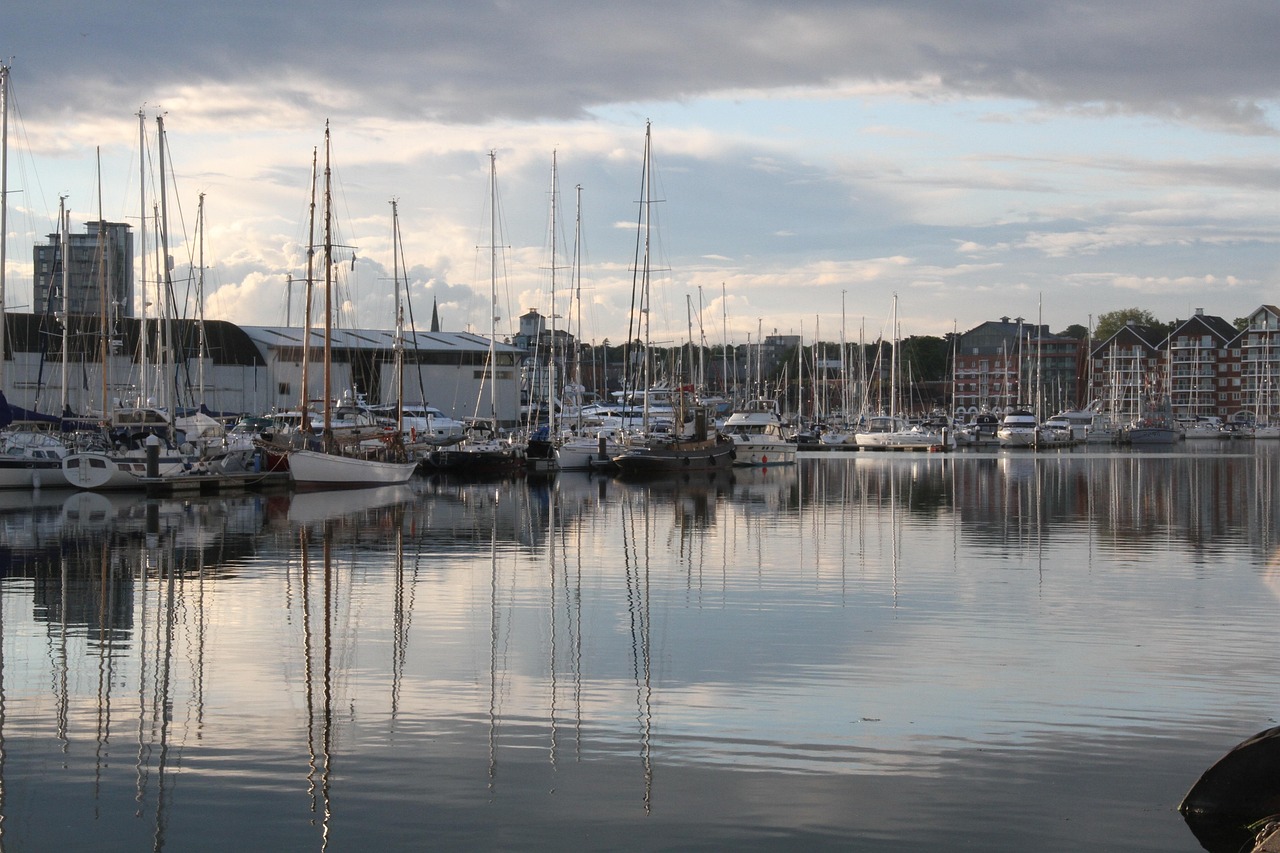 Ipswich Marina image: Photo by Unknown Author, licensed under CC BY-SA
For more information on Ipswich and east Alliance please visit: Ipswich and East Suffolk Alliance - Suffolk & North East Essex Integrated Care System
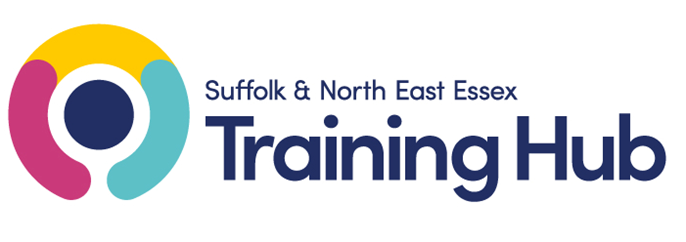 North East Essex Alliance
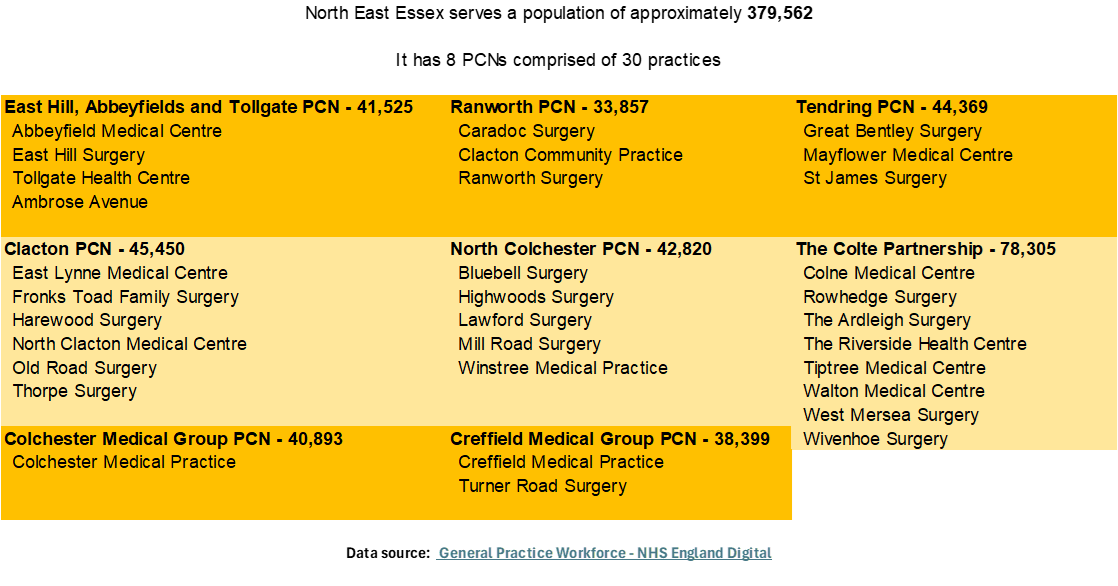 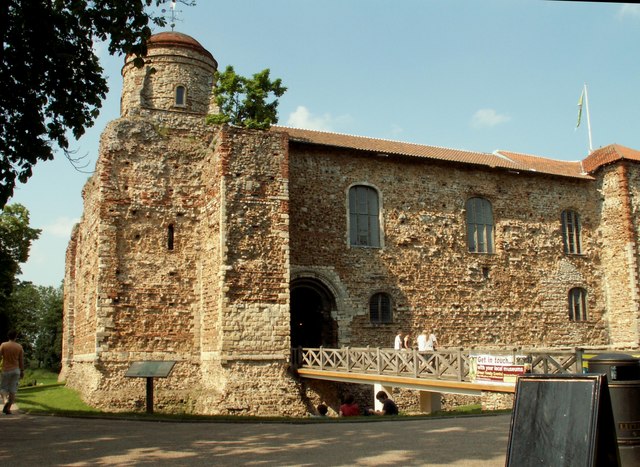 This Photo by Unknown Author is licensed under CC BY-SA
For more information on the North East Essex Alliance please visit: North East Essex Alliance - Suffolk & North East Essex Integrated Care System
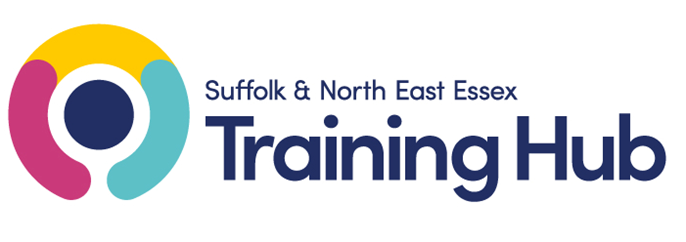 West Suffolk Alliance
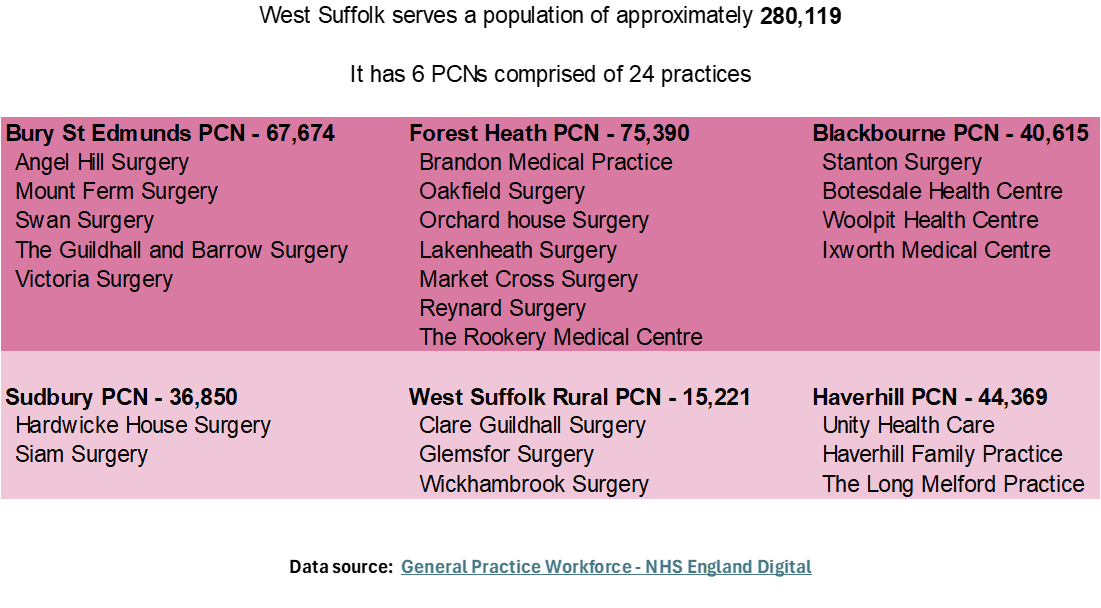 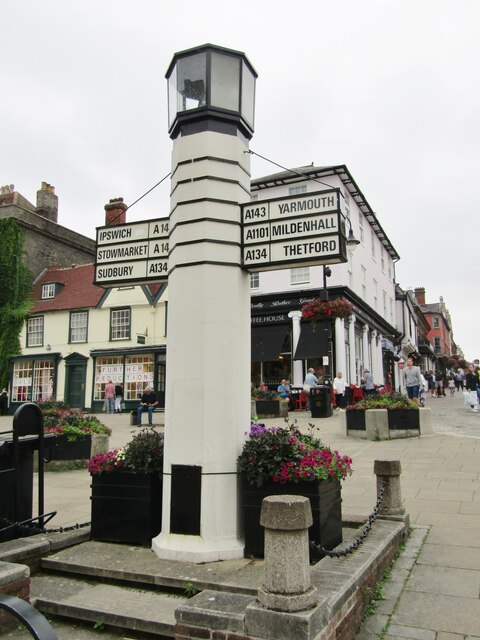 This Photo by Unknown Author is licensed under CC BY-SA
For more information on the West Suffolk Alliance please visit: West Suffolk Alliance - Suffolk & North East Essex Integrated Care System
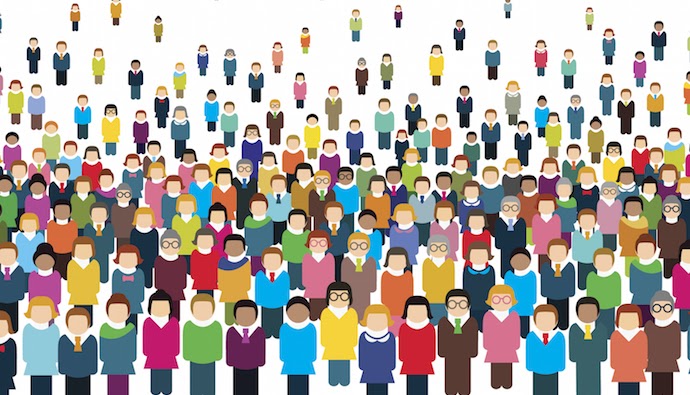 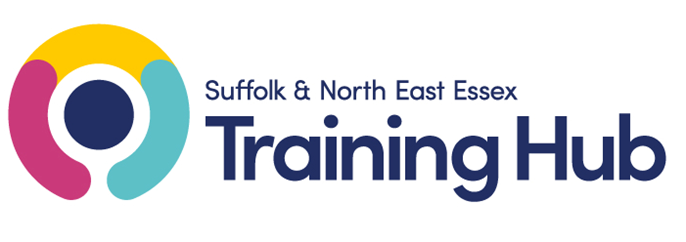 Population Health
What is Population health and why do we need it?
Population health is the study of health outcomes found in a group of individuals.  

The study of population health aims to improve physical and mental health outcomes, promote wellbeing and reduce health inequalities across an entire population’ 
(NHS England, 2022).
For more information on Population Health please visit: A Vision For Population Health | The King's Fund
This Photo by Unknown Author is licensed under CC BY
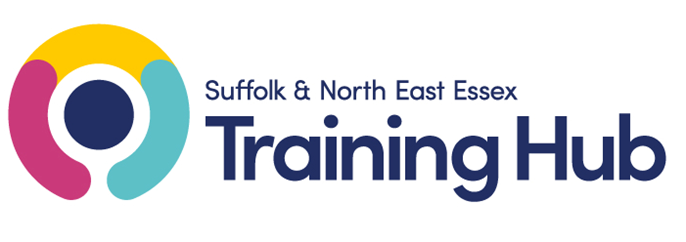 VIDEO: What is population health?
VIDEO: The King’s Fund: What is population Health? (The King’s Fund, 2021) Click image to access
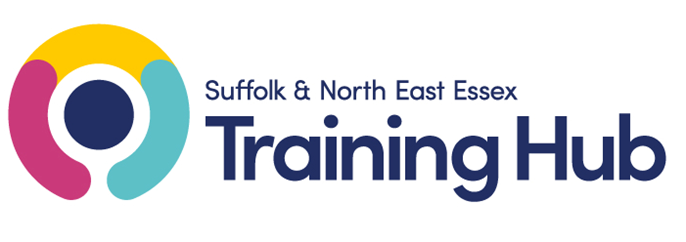 Population Health Management
What is Population Health Management (PHM) and why do we need it?
Population Health Management (PHM) is an approach which supports population health by using linked data to provide new insight, and then taking linked action to improve the social, physical and mental health outcomes and wellbeing of people within and across a defined population, while reducing health inequalities.
(NHS England, 2022)
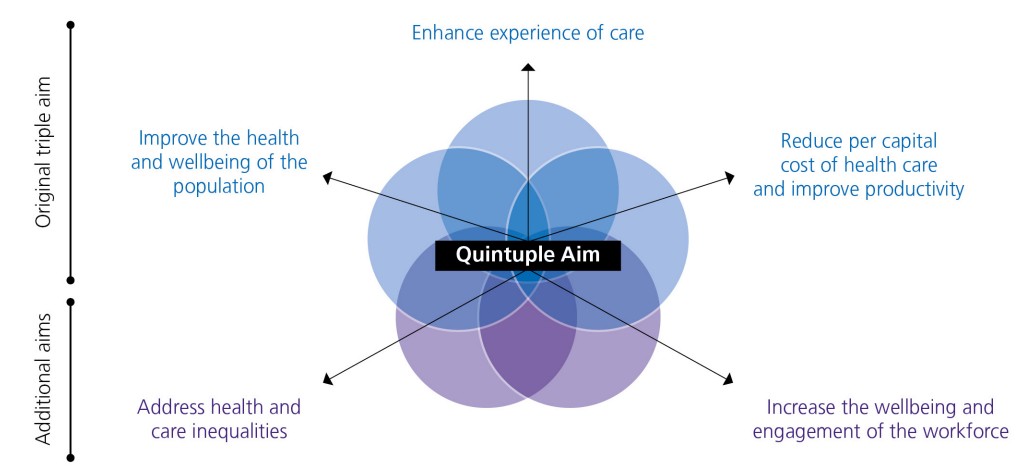 The population health approach enables care and support to be designed and delivered to meet individuals needs, it means less duplication and reduction in workload.  This ensures the right care is given at the right time by the right person 
(SNEE ICS, 2023)
SNEE ICB has a dedicated PHM team who help to deliver the SNEE ICB PHM Strategy.
For more information on Population Health Management please visit: Population Health Management - Suffolk & North East Essex Integrated Care System.  Please also access ‘Introduction to population health management’ e-lfh module for further learning.
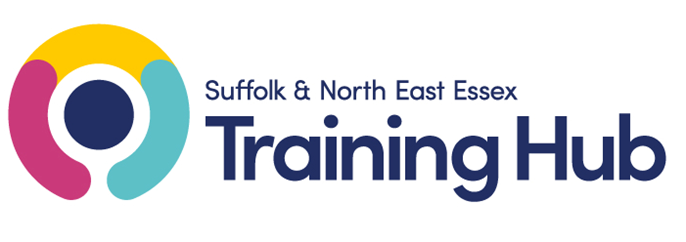 VIDEO: Population health management
VIDEO: Population health management: proactive, targeted healthcare for your community? (NHSE, 2024) Click image to access
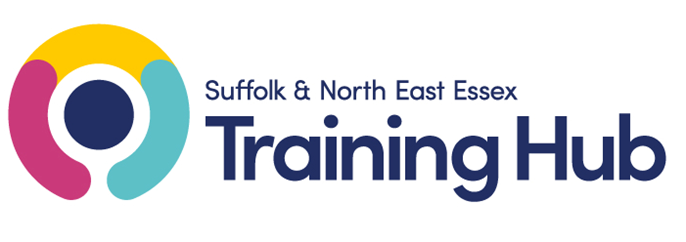 SNEE Population Health Information
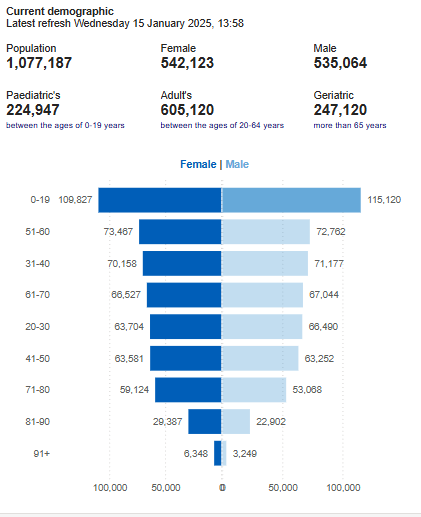 In the Indices of Multiple Deprivation 2019, the Tendring Local Authority area was ranked 32 out of 317 lower tier authorities in England based on the average rank of the LSOAs in this area (where 1= most deprived). This places Tendring in the bottom 10% of most deprived Lower Tier Local Authorities (LTLAs) nationally for the first time.  

The county town of Ipswich also has significant pockets of deprived populations, while West Suffolk remains a relatively affluent area.
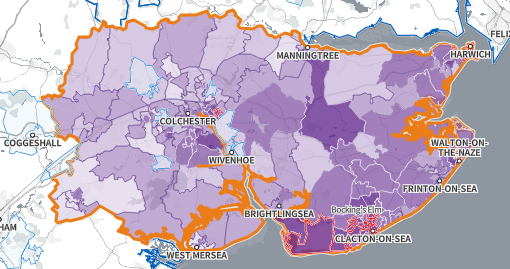 Population health packs can be provided for an Alliance, PCN, or practice.  
For further population health data or for workforce data, please contact the Training Hub training.hub@snee.nhs.uk
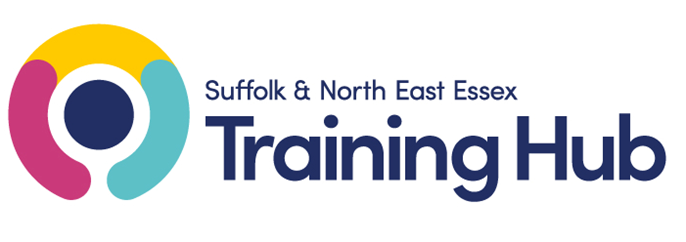 SNEE Integrated Care Board Teams
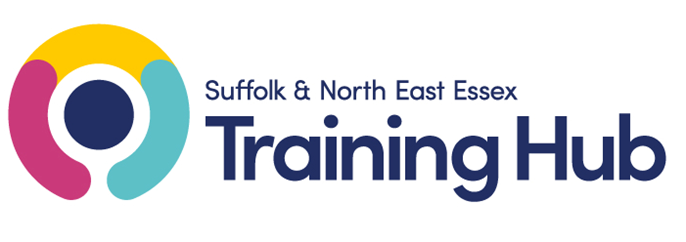 Community Health services
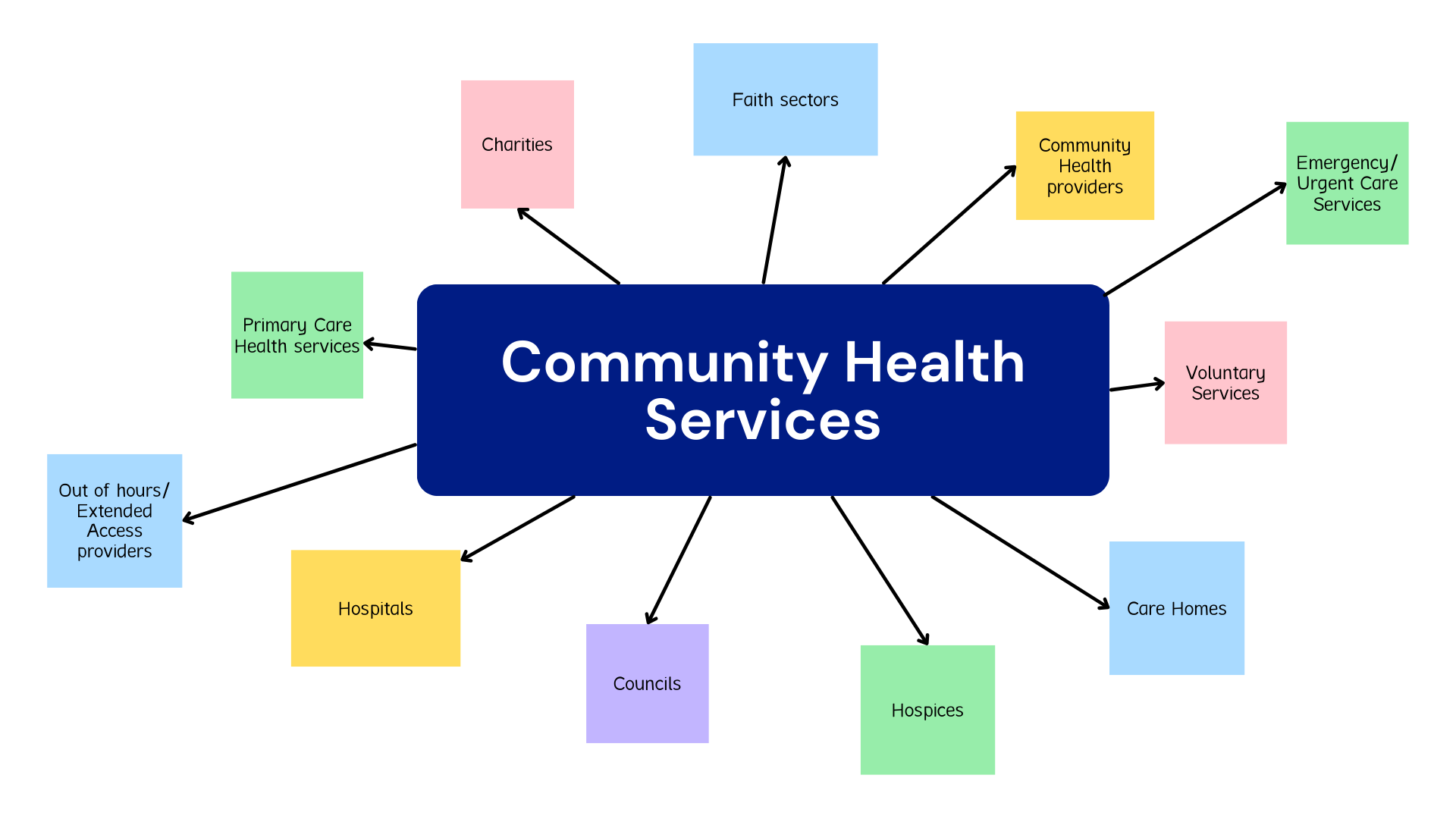 SNEE Community Health Services
The community health services sector covers a wide range of services, from those targeted at people living with complex health and care needs - such as district nursing and palliative care - to health promotion services - such as school nursing and health visiting.  

Community services play a key role in keeping people well, treating and managing acute illness and long-term conditions, and supporting people to live independently in their own homes (Kingsfund 2023).  

Further information on community services here
For a comprehensive list of SNEE community health providers please click here
Introduction to Suffolk and North East Essex Primary Care
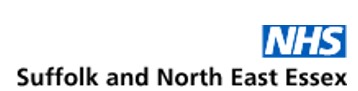 Module 2 - completed
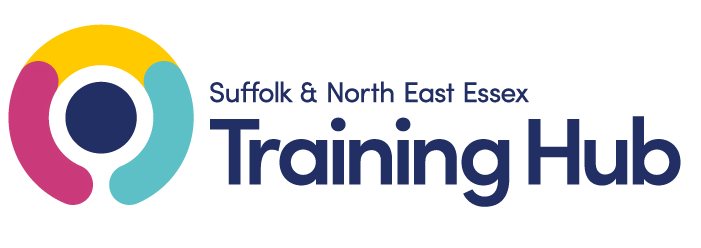 Please complete this feedback form when you have completed your module(s).  This helps us to monitor the program to ensure it is as efficient and accurate as possible.